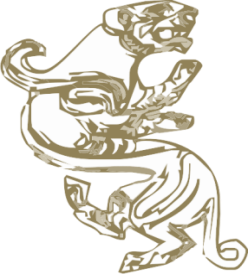 МИНИСТЕРСТВО КУЛЬТУРЫ И СПОРТА РЕСПУБЛИКИ КАЗАХСТАН
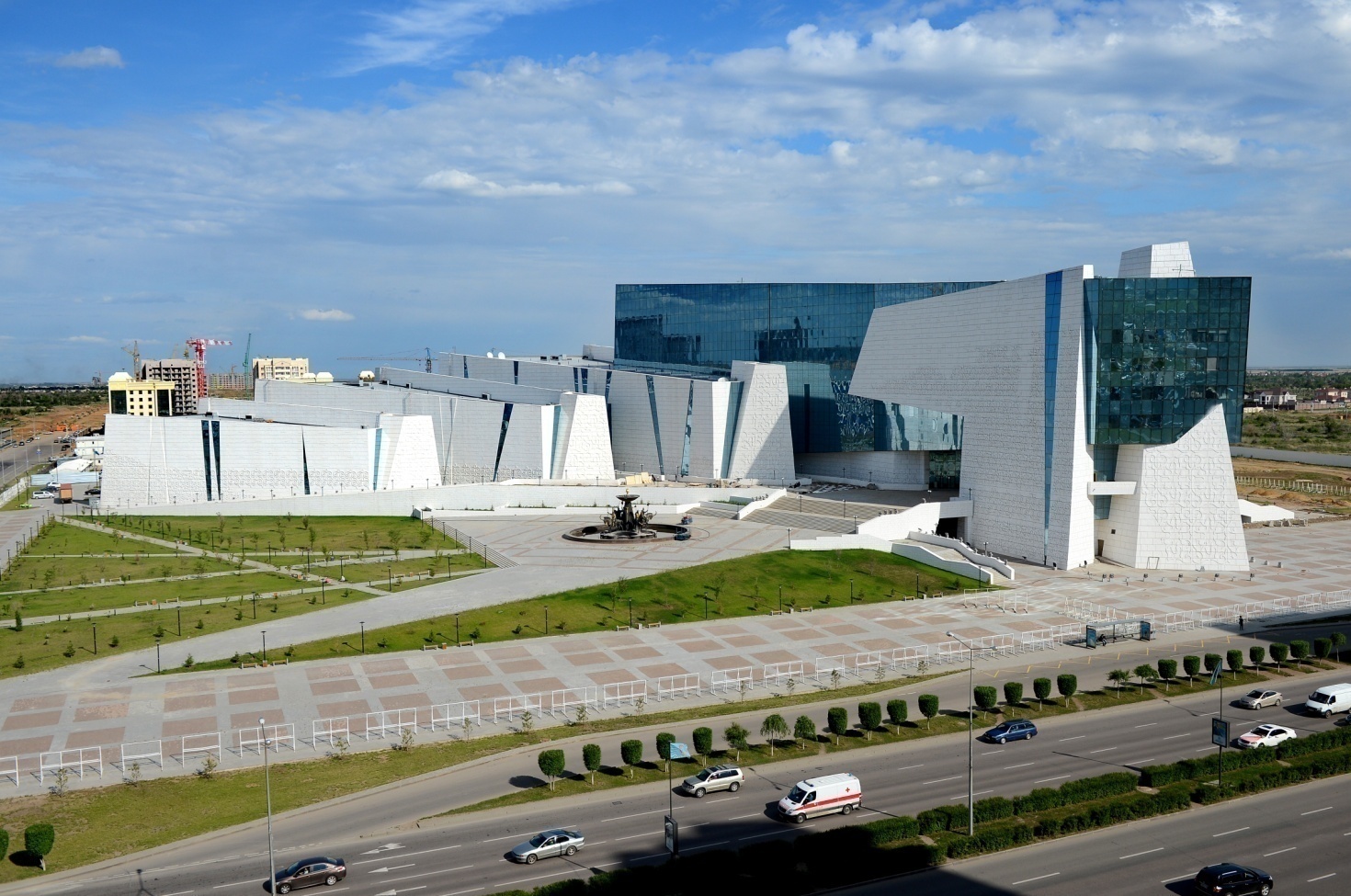 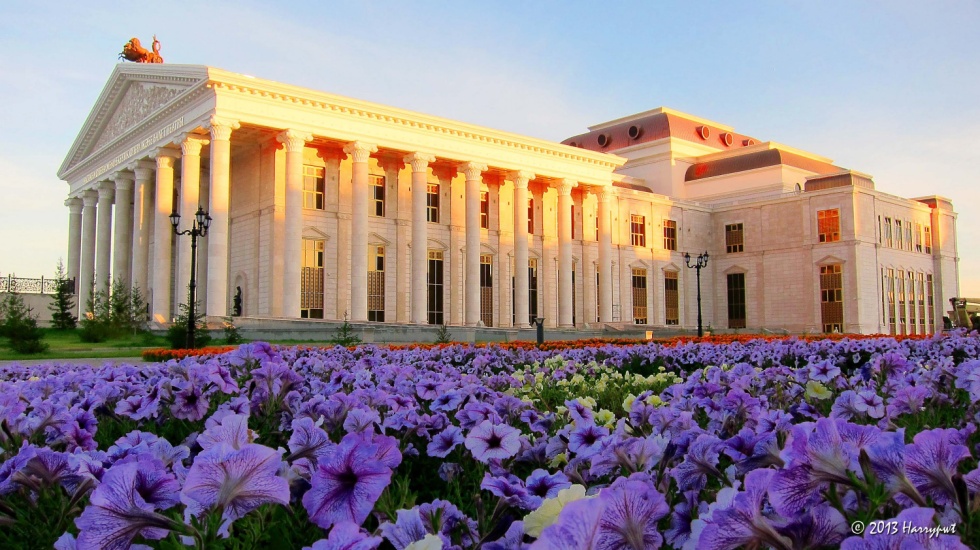 АКТУАЛЬНЫЕ ВОПРОСЫ ДЕЯТЕЛЬНОСТИ ТЕАТРОВ И МУЗЕЕВ
Астана 2014 год
КАЗАХСТАНСКИЙ ПУТЬ – 2050:ЕДИНАЯ ЦЕЛЬ, ЕДИНЫЕ ИНТЕРЕСЫ, ЕДИНОЕ БУДУЩЕЕ
Следует дать новые импульсы развитию ВСЕКАЗАХСТАНСКОЙ КУЛЬТУРЫ.
Нужно разработать долгосрочную КОНЦЕПЦИЮ КУЛЬТУРНОЙ ПОЛИТИКИ. В ней надо обозначить меры, направленные на формирование конкурентоспособной культурной ментальности казахстанцев, развитие современных  КУЛЬТУРНЫХ КЛАСТЕРОВ страны.

Н.Назарбаев
Концепция культурной политики Республики Казахстан
НАЦИОНАЛЬНЫЙ СОВЕТ
 ПО ДЕЛАМ КУЛЬТУРЫ И ИСКУССТВА
ДЕПУТАТСКИЙ КОРПУС
ПРАВИТЕЛЬСТВО
ТВОРЧЕСКИЕ СОЮЗЫ
МИНИСТЕРСТВО КУЛЬТУРЫ И СПОРТА
БИЗНЕС СООБЩЕСТВО
Художественные советы по отраслям
Художественные советы в тесном взаимодействии с творческими союзами будут обеспечивать координацию деятельности институциональных объединений в форме отраслевых кластеров
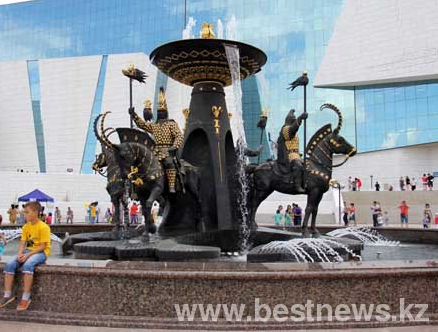 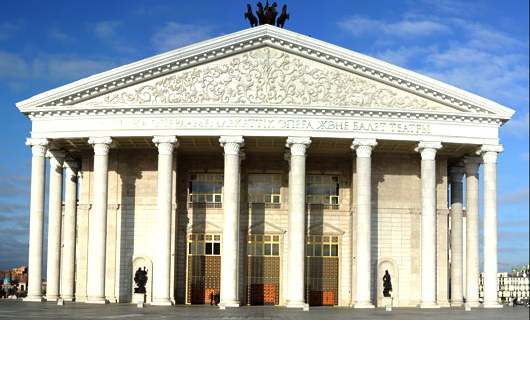 Музеи страны должны стать опорными центрами развития науки и исследовательской деятельности
Объединение работы театрального пространства страны позволит консолидировать ресурсы и добиться максимальной эффективности деятельности
ЕДИНОЕ ТЕАТРАЛЬНОЕ ОБЪЕДИНЕНИЕ
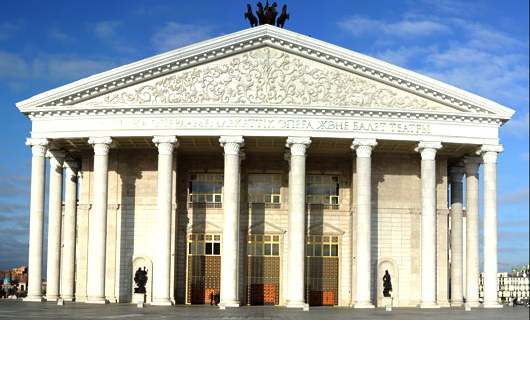 Театральное искусство
На сегодняшний день в Казахстане функционируют 
52 государственных театра, 9 республиканских, 
43 региональных и более 10 негосударственных.
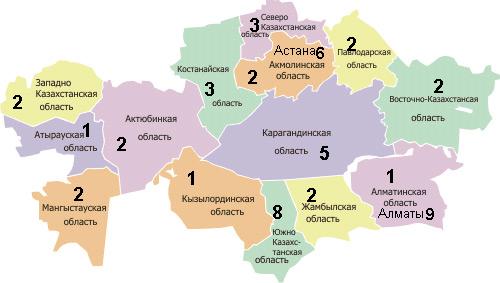 За годы Независимости в Республике были открыты 18 театров, 
для 3-х театров построены новые здания – 
в Уральске, Караганде и Костанае.
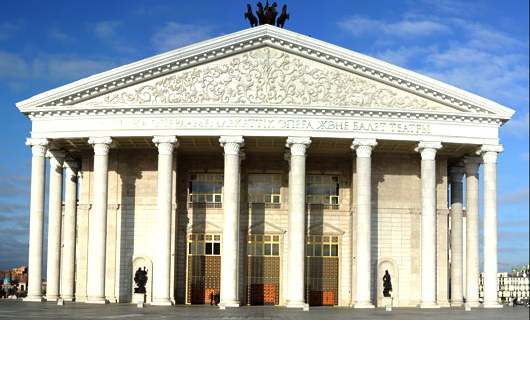 О репертуарной политике
Репертуар театров за последние 
4 года
Количество региональных театров
48 397
Всего постановок
1329
1 225
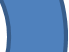 688       641
Для взрослых                              Для детей
Спектакли

Новые постановки
В репертуаре русских театров спектакли, поставленные по произведениям отечественных авторов, составляют не более  15%
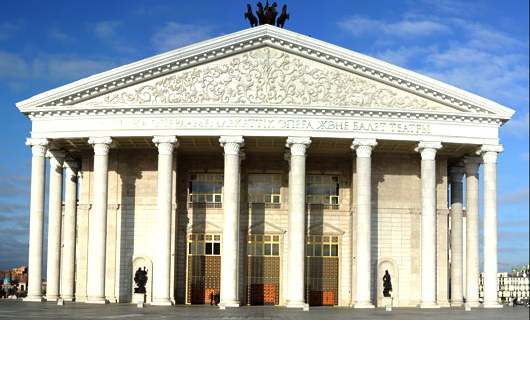 Театральное искусство
Для развития театрального искусства на постоянной основе проводятся ряд мероприятий, такие как: 
  Международные фестивали театров стран Центральной Азии, 
театров кукол, конкурс артистов балета, фестиваль «Опералия»;
  Республиканские фестивали национальных (этнических) театров Казахстана, драматических театров.
Для стимулирования деятелей культуры и искусства 
  Ежегодно Главой государства присуждаются 50 государственных и 50 Президентских стипендий

 С 2009 года Министерством проводится Республиканский конкурс 
«Тәуелсіздік толғауы», где присуждается номинация «Лучшее оперное и драматургическое произведение»
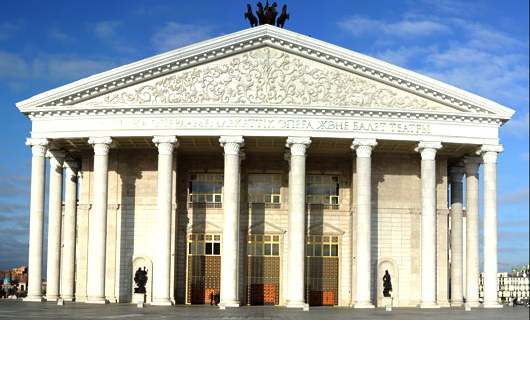 Театральное искусство
Одной из проблем является отсутствие у некоторых театров  собственных зданий или их размещение в приспособленных нетиповых зданиях, что ограничивает творческие возможности коллективов
Субсидии

Субсидий выделенные на новые постановки для 44-х региональных театров за последние три года: 
2011 г. - 172 миллиона 84 тысячи тенге;  
2012 г. - 182 миллиона 36 тысяч тенге;  
2013 г. - 195 миллионов 446 тысяч тенге.
В среднем на  1 спектакль в регионах выделяется 
от 200 тысяч  до 2-х миллионов тенге. 
Средняя сумма постановки одного стандартного спектакля должна составлять порядка  3-х миллионов тенге.
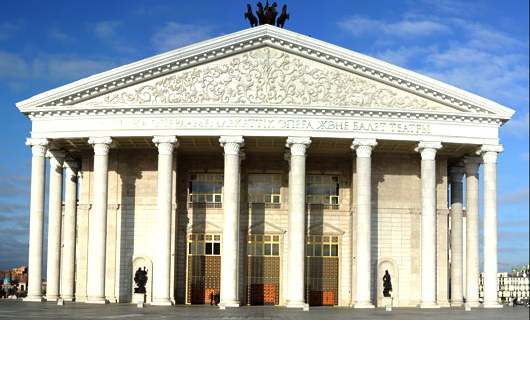 О творческих кадрах и социальной поддержке работников театров
Необходимо сформировать свою уникальную модель образования, где наряду с непрерывностью, преемственностью, творческой и профессиональной компетентностью, обеспечивается дуальный принцип обучения
Сегодня в региональных театрах работает около 5-ти тысяч человек. 
В течение последних трех лет в региональные театры были приняты:
 
	127 актеров 
	35 художников 
	5 музыкантов 
	12 режиссеров
	8 вокалистов 
	12 хореографов
На сегодняшний день во многих региональных театрах, предусмотренные в штатном расписании должности художественных руководителей и главных режиссеров остаются вакантными
Низкая заработная плата один из негативных факторов в нехватке кадров
  Отсутствие жилья является основной причиной нехватки, а также текучести кадров
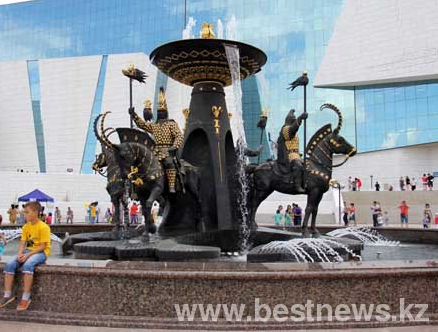 Музейное дело
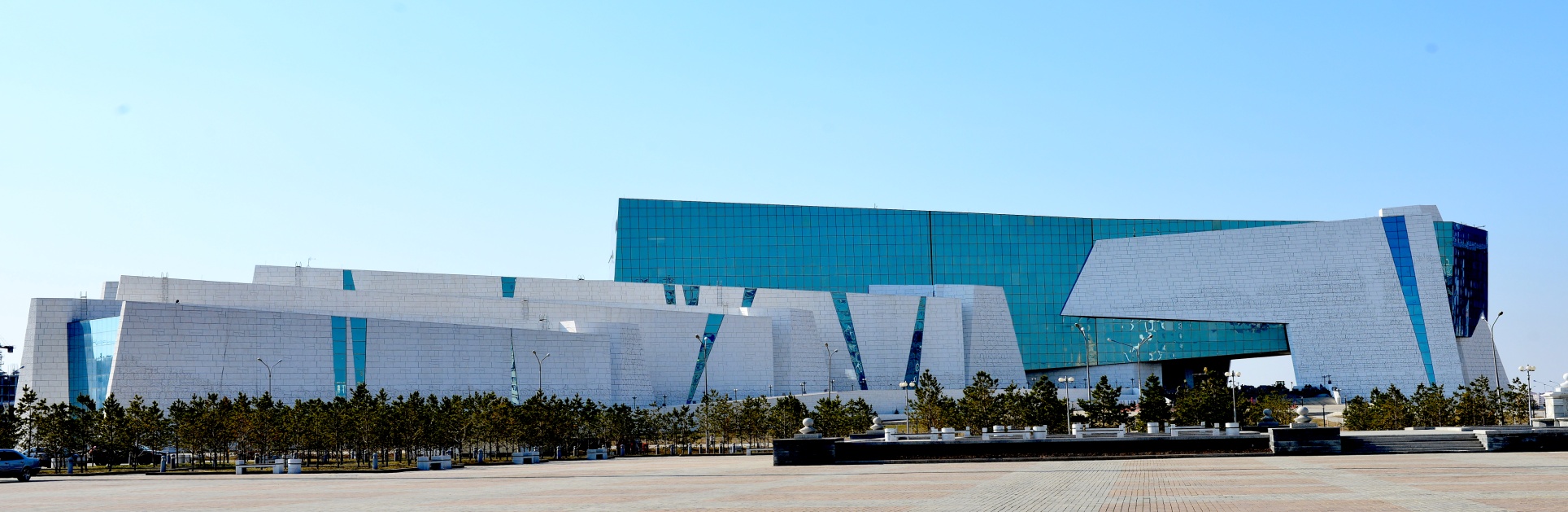 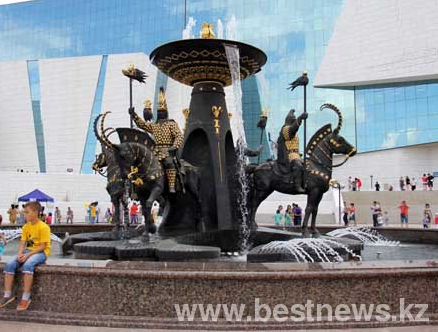 Музейное дело
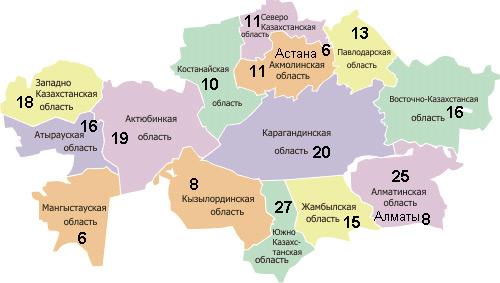 8
15
В Казахстане функционируют 
237 государственных музеев, 
в том числе:
15 музеев и музеев-заповедников республиканского значения

214 музеев областного значения 

 8 ведомственных музеев
214
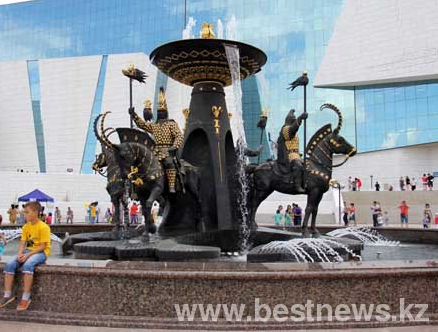 Музейное дело
В фондах и экспозициях музеев Республики Казахстан насчитывается около 3,6 млн. культурных ценностей. 
В среднем ежегодно музеями проводится 
более 7 тыс. выставок, 11 тыс. лекций, 
свыше 190 тыс. экскурсий. 
Посещаемость государственных музеев РК в прошедшем году составила около 5 миллионов человек.
Международные выставки:

«Традиционный текстиль Центральной Азии и Кавказа – наследие Великого Шелкового пути» из фондов Российского этнографического музея 
(г. Санкт-Петербург) 
«4 века русской живописи» из собрания Государственного музейно-выставочного центра «РОСИЗО» (г. Москва).
285
224
220
Культура Казахстана в 2014 году ознаменована грандиозным событием - открытием в столице Казахстана нового уникального объекта -  
Национального музея Республики Казахстан
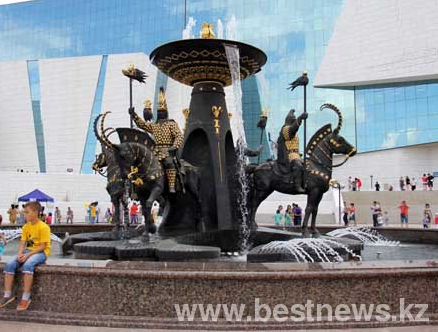 Музейное дело
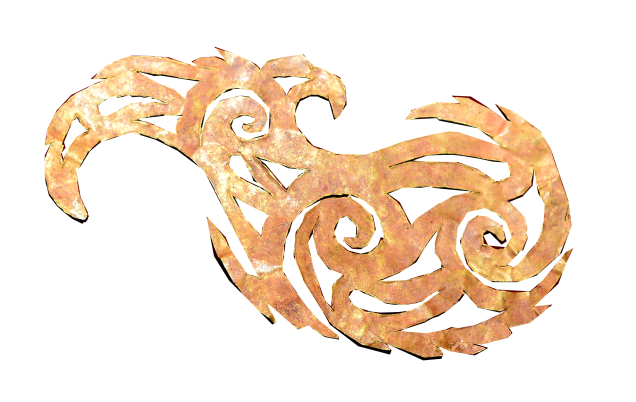 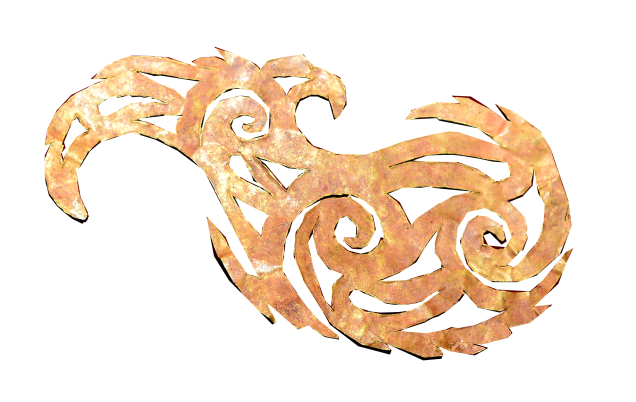 Ключевым направлением работы по модернизации музеев является внедрение информационных технологий
Большинство отечественных музеев, созданных в прежние  годы, до сих пор функционируют как краеведческие, экспозиции их устарели, и не соответствуют требованиям сегодняшнего дня
Преимущественно экстенсивное наращивание материальной базы музеев осуществлялось без существенного улучшения ее качественных характеристик
В Казахстане нет реставрационных центров для музеев
Назрела острая необходимость в строительстве современных визит-центров  для историко-культурных заповедников-музеев
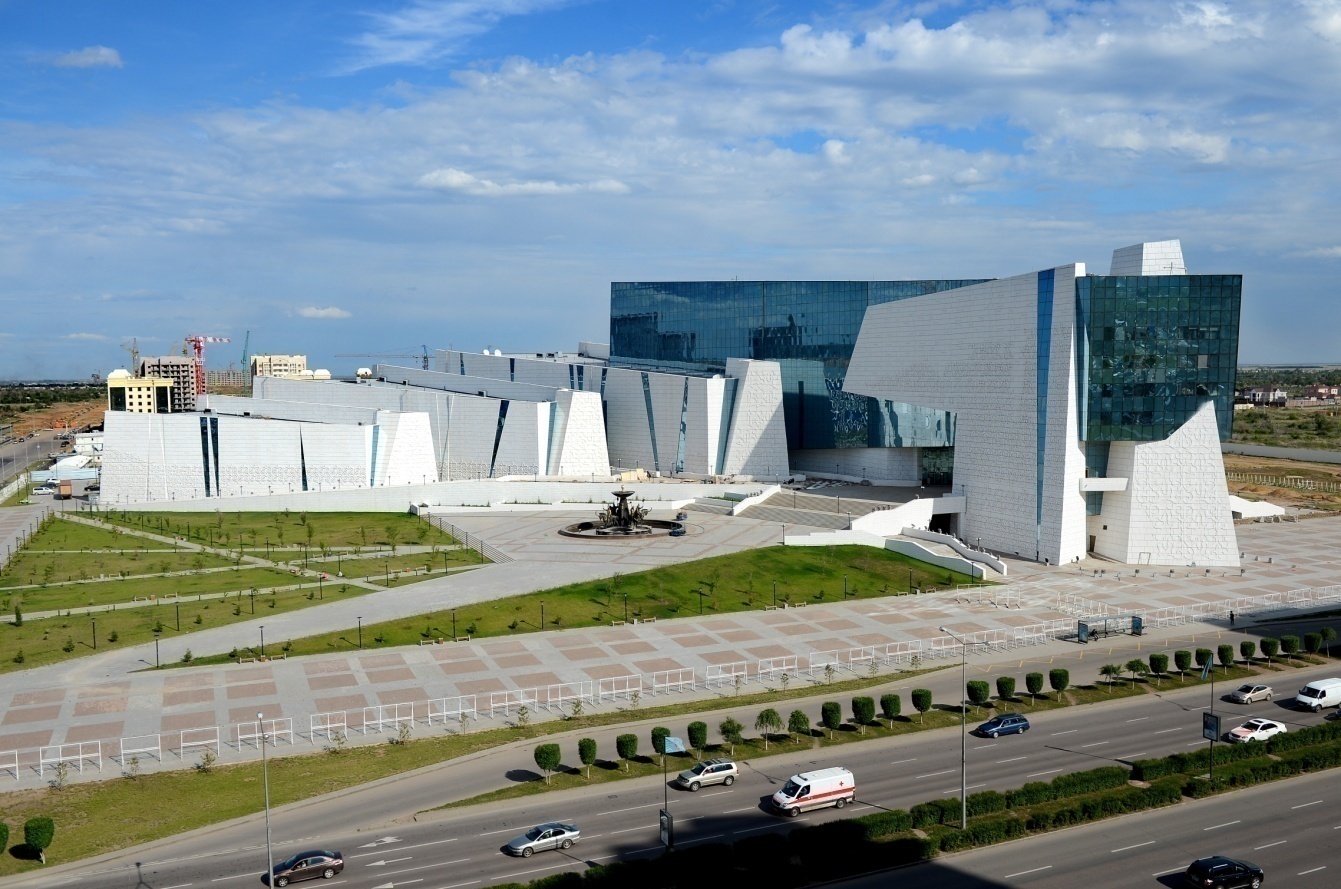 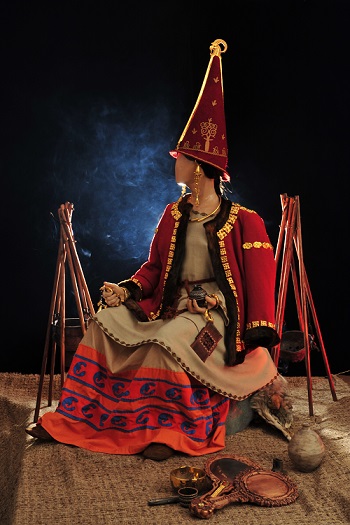 Благодарю за внимание
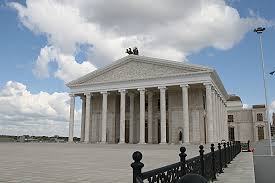 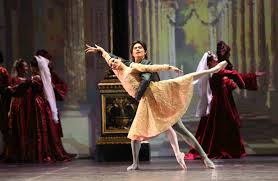